Slow & fast arrival
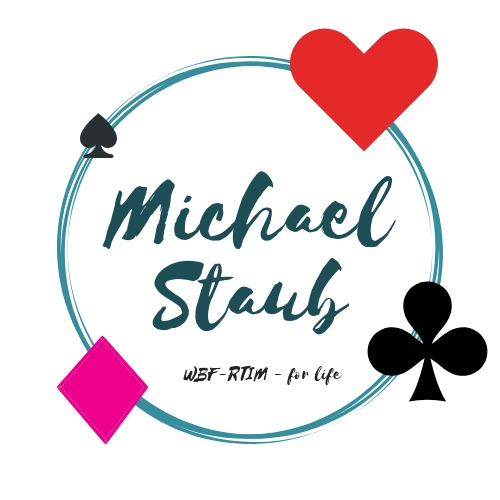 Tag det roligt når der er etableret krav til udgang
Mere en meldeforståelse end en meldeteknik
Når der er etableret krav til udgang meldes der efter princippet: ”jo højere du melder/springer, jo svagere er du!”
Hvad er stærkest?
Nord		Syd
2♣︎		2♦︎
2♥︎		3♥︎ ? 	eller	4♥︎ ?
Mere en meldeforståelse end en meldeteknik 2
Hvad er stærkest?
Nord		Syd
1♠︎ 		2♣︎
2♦︎		2♥︎
2♠︎		3♠︎ ?
	eller	4♠︎ ?
Mere en meldeforståelse end en meldeteknik 3
Hvad er stærkest?
Nord		Syd
1♥︎		1♠︎
3♠︎ eller 4♠︎ ?
Er der etableret udgangskrav
Er spring til udgang den svageste melding.


Hvorfor?

Hvis vi melder stille og roligt kan vi undersøge om der er slem (slow arrival) i kortene så spring til udgang advarer mod at gå i slem (fast arrival!
Eksempler på meldesituationer hvor der er krævet til udgang
En i major – 2NT – sætter gang i ”slow arrival”
2 klør som udgangskrav sætter gang i ”slow arrival”
Svarer melder videre efter 4. farve krav sætter gang i ”slow arrival”
Ny farve på tretrinnet sætter gang i ”slow arrival”
Svares 2 ruder efter 1X– 1Y – 1NT sætter gang i ”slow arrival”
Er der flere situationer?
FAST arrival
Er der ikke krævet til udgang gælder – ”jo højere du melder, jo stærkere er du!
Nord		Syd
1♥︎		1♠︎
4♠︎ 
Viser 19 – 21 hp.!
Hvad viser svarene i følgende meldeforløb
Nord		Syd
1♥︎		2NT
3♣︎		
________________
		3♥︎ ?
︎		4♥︎ ?
Nord		Syd
1♠︎		2♣︎
2♦︎		2♥︎
2♠︎		
________________
		3♠︎ ?
		4♠︎ ?
Nord		Syd
1♣︎ 		1♠︎
1NT		2♦︎
_______________
2♠︎ ?
3♠︎ ?
Nord		Syd
2♣︎		2♦︎
______________
3♥︎ ?
4♥︎ ︎?
Slow arrival – skaber således plads til at undersøge mulighederne for slem
Spørgsmål til slow & fast arrival



Videre til loven
Loven og taberberegningen
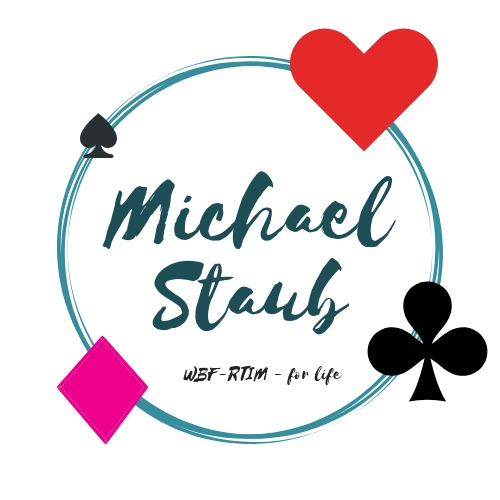 Vurdér jeres slemmuligheder på en nem måde
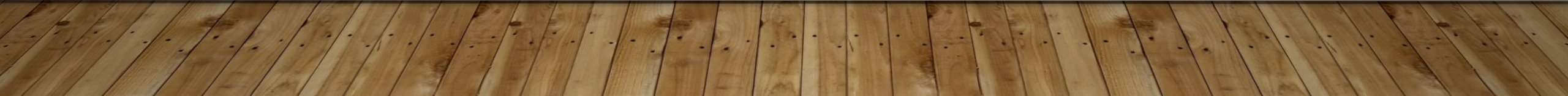 Loven  - nu for fjerde gang
Nu skal vi se på loven i et slemperspektiv.
Når jeg tidligere har undervist i ”loven”, har der fokus været på konkurrencesituationer, hvor modstanderne har fortalt os om deres fit.
Behøver vi meldinger fra modstanderne for at vide, hvor mange trumfer modstanderne mindst har tilsammen i deres længste fit?
Kan I huske loven?
”Loven” – har begge sider FIT, er det totale antal stik i spillet lig med det samlede antal trumfer der er på begge sider: Har vi 9 trumfer tilsammen og ”De” 9 trumfer tilsammen er det samlede antal stik 18.

Og svaret på spørgsmålet om vi behøver meldinger fra modstanderne for at kende til deres fit er  - NEJ!
Hvor mange stik er der mindst i spillet når vi har en otte korts fit ?
Hvis vi har en otte korts fit i fx spar, har modstanderne disse  ”normal fordelinger:




Den mest almindelige fit hos modstanderne er en otte kortsfit men du kan altid regne med de har mindst en 7 kortsfit 
Der er derfor mindst 15 stik i spillet når vi har en otte korts fit
♠︎XX	♠︎XXX
♥︎XXX	♥︎XXXX
♦︎XXXX	♦︎XXX
♣︎XXXX	♣︎XXX
7 korts fit
♠︎XX	♠︎XXX
♥︎XXX	♥︎XXXX
♦︎XXXX	♦︎XXXX
♣︎XXXX	♣︎XX
8 korts fit
♠︎XX	♠︎XXX
♥︎XXXXX	♥︎XX
♦︎XXX	♦︎XXX
♣︎XXX	♣︎XXXXX
8 korts fit
♠︎X	♠︎XXXX
♥︎XXXX	♥︎XXX
♦︎XXXX	♦︎XXX
♣︎XXXX	♣︎XXX
7 korts fit
Hvor mange stik er der mindst i spillet når vi har en Ni korts fit ?
Hvis vi har en ni korts fit i fx spar, har modstanderne disse mulige ”normal fordelinger:





Det mest almindelige er en otte kortsfit men der er ofte en 9 kortsfit 
Der er derfor mindst 17 stik i spillet når vi har en ni korts fit
♠︎X	♠︎XXX
♥︎XXXX	♥︎XXX
♦︎XXXX	♦︎XXXX
♣︎XXXX	♣︎XXXX
8 korts fit
♠︎XX	♠︎XX
♥︎XXX	♥︎XXXX
♦︎XXXX	♦︎XXX
♣︎XXXX	♣︎XXXX
8 korts fit
♠︎XX	♠︎XX
♥︎XXXXX	♥︎XX
♦︎XXX	♦︎XXXX
♣︎XXX	♣︎XXXXX
8 korts fit
♠︎X	♠︎XXX
♥︎XXXXX	♥︎XX
♦︎XXX	♦︎XXX
♣︎XXXX	♣︎XXXXX
9 korts fit
Hvor mange stik er der mindst i spillet når vi har en ti korts fit eller mere ?
Hvis vi har en ti korts fit i fx spar, har modstanderne disse mulige ”normal fordelinger:





Der er mindst en otte kortsfit og store chancer for der er en 9 kortsfit 
Der er derfor mindst 18 stik i spillet når vi har en ti korts fit
FORVENT ALDRIG AT DER ER MERE END 20 STIK AT SPILLE OM!
♠︎X	♠︎XX
♥︎XXXX	♥︎XXXX
♦︎XXXX	♦︎XXXX
♣︎XXXXX	♣︎XXX
8 korts fit
♠︎-	♠︎XXX
♥︎XXX	♥︎XXXX
♦︎XXXXX	♦︎XXXX
♣︎XXXXX	♣︎XXXX
9 korts fit
♠︎XXX	♠︎-
♥︎XXX	♥︎XXXXX
♦︎XXXX	♦︎XXXX
♣︎XXX	♣︎XXXX
8 korts fit
♠︎X	♠︎XX
♥︎XXXXX	♥︎XX
♦︎XXXX	♦︎XXXXX
♣︎XXX	♣︎XXXX
9 korts fit
Hvor mange stik er der som regel i spillet når vi har en ti korts fit og kortfarve i deres fit ?
Der er som regel 20 stik på spil!




MEN
FORVENT ALDRIG AT DER ER MERE END 20 STIK AT SPILLE OM!
DE
♠︎X	♠︎XX
♥︎EKDXX	♥︎XXXXX
♦︎EKDXX	♦︎XX
♣︎XX	♣︎XXXX
10 korts fit
Vi
♠︎EKDXX	♠︎XXXXX
♥︎X	♥︎XX
♦︎XX	♦︎XXXX
♣︎EKDXX	♣︎XX
10 korts fit
Glem mellemregningerne og fokuser på pointen ?
Jo flere trumfer vi har, jo flere stik er der på spil ?
Vi skal således have færre honnørpoint for at kunne vinde en slem!
Har vi en otte kortsfit og modstanderne kan tage 5 stik i deres ottekorts fit kan vi vinde 11 stik
Har vi en ti kortsfit og modstanderne kan tage 6 stik i deres ni korts fit kan vi vinde 13 stik – hvis vi har førstekontrol i alle farverne!
God Fordeling trumfer antallet af honnørpoint !
Hvor mange stik er der her med spar som trumf?
Nord :  ♠ ︎xxxx ♥︎ xxx ♦︎ xxx ♣︎ xxx
Syd : ♠ ︎xxxx ♥︎ xxx ♦︎ xxx ♣︎ xxx
Og her!
Nord :  ♠ ︎xxxxx ♥︎ x ♦︎ xxxx ♣︎ xxx
Syd : ♠ ︎xxxxx ♥︎ xxxx ♦︎ x ♣︎ xxx
Ét stik
Seks stik
Spørgsmål?
Lidt statistik om fordelingerHonnørpoint
I 25% af alle spill har den ene side mere end 26 honnørpoint
I 40% af spillene er honnørerne fordelt 20-20, 19-21 eller 18-22 mellem parrene. Det er her konkurrencesituationerne er mest heftige.
I 35% af spillene er der MÅSKE udgang på en af siderne – når splittet er 17-23, 16-24 0g 15-25.

I omkring 1,2 % af spillene har den ene side 33 honnør point eller flere – så
Hvorfor bruge så meget energi på at lære at melde den gode slem?
Fordi det som ofte kræver færre en 33 hp for at vinde en slem
Et meldeforløb fra Københavnsmesterskabet i mixed par 2020
Jeg sad i Nord med: 
♠ ︎E D B 7 5 2 ♥︎ K 5 4 ♦︎ T 9 8 4 ♣︎ - 
10 hp.
Syd havde: 
♠ ︎K 9 8 3 ♥︎ E 9 8 7 2 ♦︎ E K B ♣︎ 4
15 hp.
Slemmen blev meldt ved 9/18 borde. Det gav 75% at melde slemmen og 25% for at stå ude af slem. 2 par gik ned!
Nord		Syd
2♠︎ 		2NT
4♣︎		4♦︎
4♥︎		4NT
5♣︎		6♠︎
Glem hvad i har hørt før!
Fordeling og fit er så meget vigtigere end honnørpoint !
Når vi har fit og makker ikke har honnører i vores korte farve
Skal slemmulighederne undersøges selvom vi kun har 27 hp. tilsammen når en har en singleton og
23-25 hp. tilsammen når en er renonce i en sidefarve
Nord : 
♠ ︎K D T 2 ♥︎ D B 5 4 ♦︎ E K B ♣︎ 5 4     -    16 hp.
Syd : 
♠ ︎E 8 6 3 2  ♥︎ K 9 3 ♦︎ 8 5 4 3 2 ♣︎        -     7 hp.
Når vi har fit og makker har honnører i vores korte farve
Skal i stoppe i tide
Nord : 
♠ ︎K D T 2 ♥︎ D B 5 4 ♦︎ 5 4 ♣︎ E K B   -  16. hp.
Syd : 
♠ ︎E 8 6 3 2  ♥︎ K 9 3 ♦︎ 8 5 4 3 2 ♣︎      -  7 hp.
En forskel på 2 stik fra forrige eksempel
Derfor SKAL i nedvurdere jeres hånd hvis i har point i makkers korte farve!
Når vi har fit og makker har kongen i vores korte farve
Så kræver det omkring 31 hp. at vinde en slem

Nord : 
♠ ︎K D T 2 ♥︎ D B 5 4 ♦︎  K D 4 ♣︎ K 4 3      -  16 hp. 
Syd : 
♠ ︎E 8 6 3 2  ♥︎ K 9 3 ♦︎ E 5 4 3  ♣︎ 3             - 11. hp.
Opvurder din singleton - specielt hvis makker ikke har noget i farven
Du sidder Nord med
♠ ︎E D 9 8 2 ♥︎ E T 3 ♦︎ E K D 4 ♣︎ 5 
I følgende meldeforløb

Vil du i slem hvis makker har klør es?
♠ ︎K 3  ♥︎ D 9 2 ♦︎ 9 8 7 6♣︎ E 9 7
Eller vil du helst have de 4 hp. placeret et andet sted?
♠ ︎K 3  ♥︎ K D B 2 ♦︎ 9 8 7 6 ♣︎ 9 7 5
Nord		Syd
1♠︎ 		1NT
3♦︎		4♦︎
4♥︎		4♠︎
4NT		5♣︎
Hvordan skal du vurdere situationen når modstanderne går mod slem ?
SKAL ØST/VEST OFRE MOD DENNE 6♠︎?
Nord/Syd
♠ ︎E D B 7 5 2 ♥︎ K 5 4 ♦︎ T 9 8 4 ♣︎ - 
♠ ︎K 9 8 3 ♥︎ E 9 8 7 2 ♦︎ E K B ♣︎ 4
Øst/Vest
♠ ︎4 3 ♥︎ D 6 ♦︎ 6 3 ♣︎ K D B 8 7 6 5 
♠ ︎6 ♥︎ B T 3 ♦︎ D 7 5 3 ♣︎ E T 9 3 2
12 stik hvis hjerterne bryder 3-2 eller ruder dame i plads
8 stik
Første spørgsmål – hvad er zonestillingen?
Når både I og modstanderne har mindst en 10 kortsfit – hvad skal der til for at ofre?
Hvor mange stik er på spil?
20 stik
Er modstanderne i zonen og I er udenfor:
De vinder 1430 og I går 5 beter i storeslem til i alt 1100
Der skal ofres
Når både I og modstanderne har mindst en 10 kortsfit – hvad skal der til for at ofre?
Er alle i zonen?
De vinder 1430 og I går 5 beter i storeslem til i alt 1400 !

I SKAL OFRE!
MEN ALDRIG I ANDRE ZONESTILLINGER MED MINDRE I HAR EN RENONCE I DERES FARVE.  SÅ MÅ I OGSÅ OFRE I LIGE ZONESTILLING UDEN FOR ZONEN!
SPØRGSMÅL?
NU TIL SPLINTER MELDINGER FØR SPIL 1 - 4
Splinter meldinger
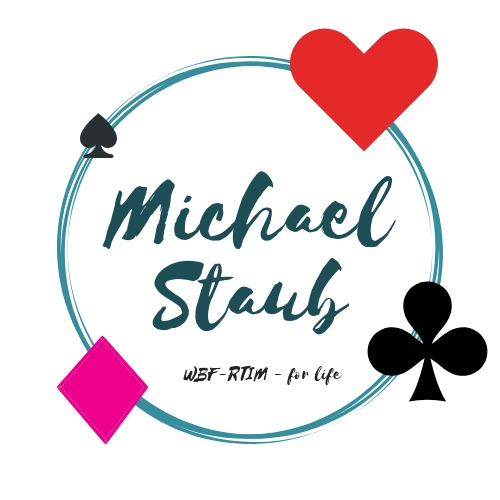 Vis din vigtige kortfarve hurtigst muligt når der er fit
Hvad er en splintermelding?
Splinter betyder lille del – i bridge betyder det en kortfarve


En splintermelding viser således enten en singleton eller en renonce
Hvornår kan jeg se, at makker har afgivet en splinter?
Et dobbeltspring efter en farvemelding viser single eller renonce i springfarven og en stærk hånd med primær fit!





Fortæller makker, at jeg har singleton eller er renonce i springfarven
Nord		Syd
1♥︎ 		1♠︎
4♣︎
Nord		Syd
1♥︎ 		4♦
Kan man skelne mellem splinter der viser single og renonce? – for viderekommende
Ja det kan man
Spring til 3NT efter en majoråbning viser en ubekendt renonce og er krav til udgang.





Nord: ♠ ︎K 2 ♥︎ E D B 5 4 ♦︎ D 3 ♣︎ B 9 8 7 
Syd : ♠ ︎E 5 4 ♥︎ K 8 7 5♦︎ K B 10 5 4 2 ♣︎
Nord		Syd
1♥︎ 		3NT
4♣︎		4♥︎
4NT
Eksempel på den renoncevisende 3NT
Nord: ♠ ︎K 2 ♥︎ E D B 5 4 ♦︎ E D 3 ♣︎ 9 3 
Syd : ♠ ︎E 5 4 ♥︎ K 8 7 5♦︎ - ♣︎ K B 10 5 4 2
Nord		Syd
1♥︎ 		3NT
4♣︎		4♦︎
4♥︎		4NT
?
Når der er vist en renonce, må esset  i renoncefarven IKKE vises når der spørges efter esser!
Spørgsmål ?
Nu til spil 1 - 4
1430
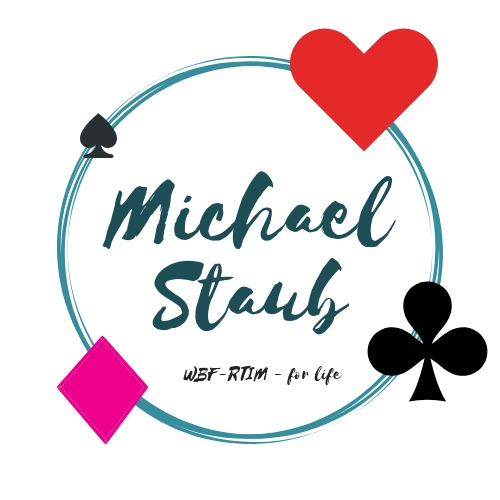 Den næst mest brugte konvention
1430 spørger efter nøglekort
Når trumffarven er faslagt og den samlede styrke til slem er tilstede, er 4NT meldingen konventionel og spørger efter esser samt trumf dame. Trumf konge tæller som et es. 
Svarene på 4NT er
5♣ = 1 eller 4 esser
5♦ = 3 eller 0 esser
5♥ = 2 esser uden trumf dame
5♠ = 2 esser med trumf dame
Nord		Syd
1♥︎ 		2NT
4♥︎ 		4NT
Hvad med trumf dame ? - hun er også vigtig
Efter svarene 5♥ og 5♠ ved vi om trumf dame er i hus. 
Efter svarene 5♣ og 5♦ spørger farven over (ikke trumffarven) efter trumf dame.
5♦/5♠  - SPØRGER	
SVAR
5 eller 6 i trumffarven = benægter trumf dame
5ut = jeg har trumf dame men ingen sidekonger.
5 eller 6 i ny farve = trumf dame plus kongen i den meldte farve. En sidekonge vises billigst muligt.
Nord		Syd
1♥︎ 		1NT
4♥︎ 		4NT
5♣︎/♦︎		?
5NT efter der er vist esser og eller spurgt til trumfdame
Er opfordring til storeslem og beder makker om at vise konger nedefra.
	
 

SVAR
5♦︎ benægter klør konge og viser ruder konge
Nord		Syd
1♥︎ 		1NT
4♥︎ 		4NT
5♦︎		5NT
Anden farvemelding end trumffarven på 6 trinnet spørger efter en specifik konge
Det er en opfordring til storeslem. Er kongen allerede cuebidet, spørges der efter damen 


Der er to svar:
Meld storeslem med kongen
Meld lilleslem uden kongen
Nord		Syd
1♥︎ 		1NT
4♥︎ 		4NT
5♦︎		 6♣︎
Spørgsmål ?
Nu til spil 5 -8
En ny tilgang til Cuebids
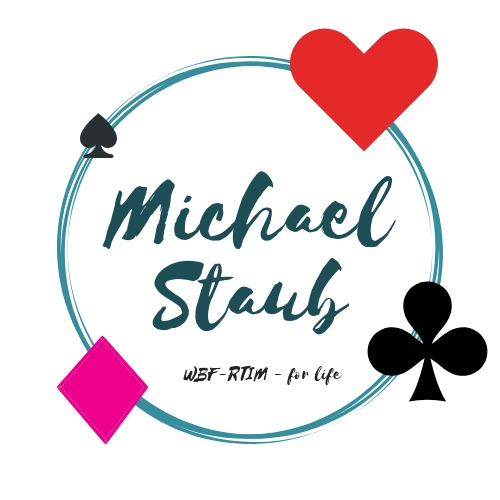 9 principper der vil gøre det nemmere at vurdere jeres slemmuligheder
Hvad er et cuebid?					Definition og mening
Definition
Når I har fit, fortæller et cuebid, at du har kontrol i meldte farve i form af et es, konge, singleton eller en renonce. 
Et cuebid har to vigtige formål:
At sikre vi ikke kommer i en slem, hvor modstanderne kan starte med at trække to stik i samme farve.
At fortælle makker, hvilke esser, konger, singletons og renoncer der er på hånden.
Hvornår kan jeg se, at makker har afgivet et cuebid I ?
Når vi er enige om en trumffarve, er ny farve et cuebid






Fortæller makker, at jeg har es, konge, singleton eller er renonce i spar!
Det giver ingen mening at introducere en ny farve når vi har fundet tilpasning!
Nord		Syd
1♥︎ 		2♦︎
3♣︎		3♥︎
3♠︎
Hvornår kan jeg se, at makker har afgivet et cuebid 2 ?
Når makker uden dobbelthop melder på firetrinnet der fastlægger sidst meldte farve som trumf




Fortæller makker, at jeg har es, konge, singleton eller er renonce i klør!
3 ♣︎ er krav, så det giver ikke mening at springe i klør.
Nord		Syd
1♥︎ 		2♦︎
2♥︎ 		4♣︎
Et cuebid i egen meldt farve lover mindst en tophonnør i farven
Nord: ♠ ︎5 2 ♥︎ E D B 5 4 ♦︎ D 3 ♣︎ E K B 9 

Syd : ♠ ︎E 3 ♥︎ K 8 7 ♦︎ K B 10 5 4 2 ♣︎ D 8

De viderekomne kan aftale, at det skal vise mindst 2 tophonnører i farven!
Nord		Syd
1♥︎ 		2♦︎
3♣︎		3♥︎
4♣︎
Et cuebid i makkers 1 meldte farve lover mindst én tophonnør i farven
Nord: ♠ ︎E D 6 5 2 ♥︎ 5 4 ♦︎ E T 6 4 3 ♣︎ K 9 

Syd : ♠ ︎B 4 3 ♥︎ E ♦︎ K 4 2 ♣︎ E D B 8 4 3
Nord		Syd
1♠︎ 		2♣︎
2♦︎		2♥︎
2♠︎		3♠︎
4♣︎		4♦︎
Der må således ikke cuebides en kortfarve i makkers naturligt meldte 1. farve!
Et cuebid i ny farve lover første eller anden kontrol i form af Es/konge eller single/renonce
Nord: ♠ ︎2 ♥︎ E D B 5 4 ♦︎ 4 3 ♣︎ E K B T 9 

Syd : ♠ ︎9 8 3 ♥︎ K T 9 ♦︎ E K 8 5 4 2 ♣︎ 8
Nord		Syd
1♥︎ 		2♦︎
3♣︎		3♥︎
3♠ 		4♦︎
Forbigåelse af en farve benægter et cuebid i farven
Nord: ♠ ︎E D 6 5 2 ♥︎ E D T 4 ♦︎ E K 4  ♣︎ T 9 

Syd : ♠ ︎K 4 3 ♥︎ K 3 2 ♦︎ D B 4 2 ♣︎ D 4 3
Nord		Syd
1♠︎ 		2♦︎
2♥︎		3♠︎
4♦︎		4♠︎
3Nt som kraftig opfordring til slem – gælder kun ved major fit
Nord: ♠ ︎2 ♥︎ E D B 5 4 ♦︎ 4 3 ♣︎ E K B T 9 

Syd : ♠ ︎E 8 3 ♥︎ K T 9 ♦︎ E K 8 5 4 2 ♣︎ 8
Nord		Syd
1♥︎ 		2♦︎
3♣︎		3♥︎
3♠ 		3NT
3Nt som kraftig opfordring til slem – også efter en spærremelding i major
Nord: ♠ ︎9 8 3 ♥︎ K B T 9 4 3 2 ♦︎ K 2 ♣︎ 8

Syd: E K ︎2 ♥︎ E 4 ♦︎ E D B 9 3 ♣︎ B T 9
Nord		Syd
3♥︎ 		3NT
4♣︎
Forbigåelse af 3Nt + cuebid, viser mild sleminteresse – ved major fit
Nord: ♠ ︎E K B 6 5 2 ♥︎ 5 ♦︎ E T 6 4  ♣︎ K 9 

Syd : ♠ ︎D T 3 ♥︎ B 6 5♦︎ K 4  ♣︎ E B T 8 3
Nord		Syd
1♠︎ 		2♣︎
2♦︎		3♠︎
4♣︎		4♦︎
Last train - sidste chance for at vise sleminteresse
Sidste mulige farvemelding på firetrinnet under trumffarven viser sleminteresse uden at love kontrol i farven.






Syd : ♠ ︎K T 8 3 ♥︎ E D 6 5♦ ︎ D T 4  ♣︎ 8 3
Nord		Syd
1♥︎ 		3♣︎
3♦︎		3♠
4♣︎
4♦︎
Vi cuebider ikke på fem trinnet – her bruger vi voidwood
Nord: ♠ ︎K D T 2 ♥︎ E D B 5 4 ♦︎ D 3 ♣︎ - 

Syd : ♠ ︎E 8 3 ♥︎ K T 9 ♦︎ E K 8 5 4 2 ♣︎ K 5 4
Nord		Syd
1♥︎ 		2♦︎
2♠ 		3♥︎
3♠ 		3NT
4♣︎		4♦︎
5♣︎
Spørgsmål
NU TIL SPIL 9 - 12
Slem når modstanderne spærrer
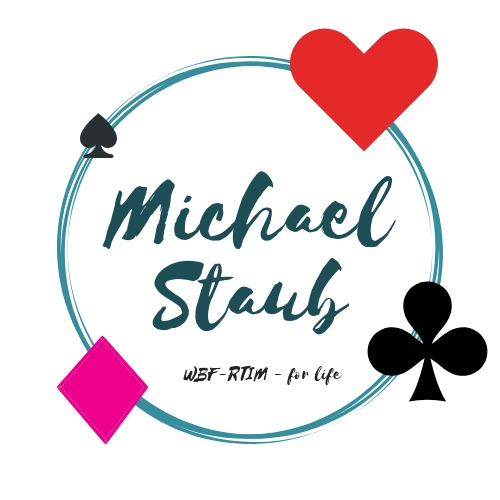 Den sværeste beslutning i bridge
40 minutter
Makker åbner og næste hånd spærrer
Du sidder syd med:
♠ ︎3 2 ♥︎ 5 4 ♦︎ K D T 3 2 ♣︎ K B T 2 
♠ ︎K B 2 ♥︎  4 ♦︎ E B 9 4 2 ♣︎  D 4 3 2 
♠ ︎4 3 ♥︎ 5 4 ♦︎ K B T 5 4 3 ♣︎ D B 7 
♠ ︎4 3 ♥︎ 4 ♦︎ K B T 4 3 ♣︎  E B 7 3 2
Nord		Øst		Syd
1♥︎ 		3♠︎		?
D
3NT
PAS
4NT
Makker åbner og næste hånd spærrer - for viderekommende
Du sidder i syd med
♠ ︎3 2 ♥︎ D B 5 4 ♦︎ K D 3 ♣︎ B 9 8 7 
♠ ︎6 5 2 ♥︎ D B 5 4 ♦︎ E D B 3 ♣︎  E B 7 
♠ ︎- ♥︎ D B 5 4 2 ♦︎ D B 3 ♣︎ E 9 8 7 3
Nord		Øst		Syd
1♥︎ 		3♠︎		?
4♥︎
4♣︎
4♦︎
Spørgsmål ?
Kravpas og doblinger på højt niveau
Pas og dobling på højt niveau
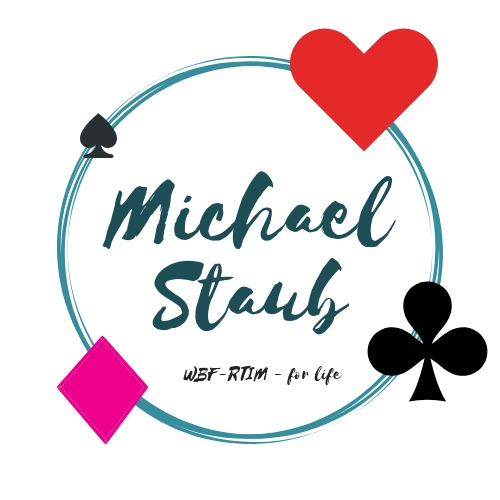 Modstanderne skal ikke slippe afsted udoblet!
Når vores side har flest point skal vi enten have spillet eller doble dem!
Hvad betyder en PAS 
fra Nord?

At hun er i tvivl om I skal melde videre eller om der skal dobles!
♠ ︎3 2 ♥︎ E K D 4 3  ♦︎ K D T 3  ♣︎ E B 
					Hvad gør SYD med
					♠ ︎- ♥︎  D B 8 3 2 ♦︎ E 4 2 ♣︎  D 9 4 3 2 
					♠ ︎D B 2 ♥︎ 9 8 7 ♦︎ E 9 5 4  ♣︎ D 4 5	 
					♠ ︎3  ♥︎ D B 8 3 ♦︎  B T 9 5 3 ♣︎ K 3 2
Nord		Øst		Syd		Vest
1♥︎ 		1♠︎		2♠︎ 		4 ♠︎
PAS 		PAS
5♦︎
D
5♥︎
Når vores side har flest point skal vi enten have spillet eller doble dem!
Hvad betyder en 
D fra Nord?

At hun ikke tror der er slem i kortene så makker advares mod at melde videre! 
					♠ ︎3 ♥︎ E K 4 3 2  ♦︎ D T 5 3  ♣︎ K B 4 
Hvad gør SYD med
♠ ︎- ♥︎  D B 8 3 2 ♦︎ E K 4 2 ♣︎  D 9 4 3  
♠ ︎D B 2 ♥︎ 9 8 7 ♦︎ E 9 5 4  ♣︎ D 4 5	 
♠ ︎2  ♥︎ D B 8 3 ♦︎  K T 9 5 3 ♣︎ E 3 2
Nord		Øst		Syd		Vest
1♥︎ 		1♠︎		2♠︎ 		4 ♠︎
D 		PAS
5♦︎
PAS
PAS
Pas er den stærkeste melding når vi konkurrerer på højt niveau
Er der tvivl om i tør/skal doble modstanderne så DOBL

Det giver respekt og stopper jeres modstandere til bare fremover at melde derudaf – konsekvensløst!
Spørgsmål ?
Videre til spil 13 – 16
4. farvekrav - Hold gang i maskinen
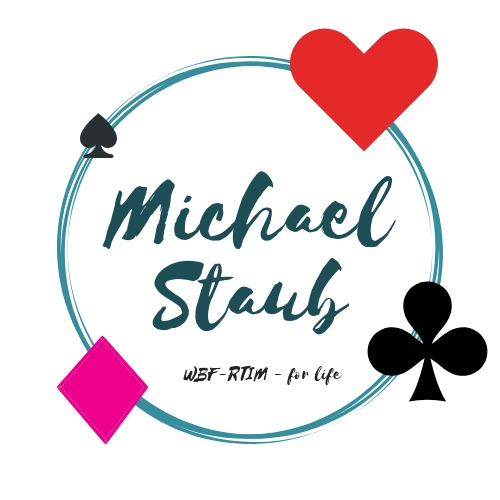 Hvad er 4. farvekrav?
Melding på et- to- eller tretrinnet UDEN SPRING i den 4. fjerde farve er kunstig. Meldingen beder om flere oplysninger fra makker. 

Nord		Syd		
1♠︎		2♣︎
2♥︎		3♦︎
Nord		Syd
1♣︎		1♦︎

1♥︎		1♠︎
Hvorfor er melding i 4. farve ikke bare naturligT?
- Det er uhyre sjældent at der er fit i den fjerde farve!
 - har du en naturlig 4. farve kan du melde 2 NT eller 3NT for at vise du har styr på farven.
Meld 2NT med ♠ ︎5 2 ♥︎ 5 4 ♦︎ K B 5 4 ♣︎ E K 9 6 4 i meldeforløbet
Nord		Syd		
1♠︎		2♣︎
2♥︎		2NT
Kan vi så alligevel finde fit i 4. farve når makker melder 2NT med fire kort i den 4. farve?
Hvad viser 4. farvekrav?
På et trinnet
mindst invit til udgang med 10 + hp. 

På to trinnet
mindst invit til udgang med 10+ hp. 

På tre trinnet
Krav til udgang
Nord		Syd
1♣︎		1♦︎
1♥︎		1♠︎
Nord		Syd
1♥︎ 		1♠︎ 
2♣︎		2♦︎
Nord		Syd
1♠︎ 		2♣︎
2♥︎		3♦︎
Svarer kan passe på åbners næste meldingpå totrinnet Åbner kan ikke passe før udgang er nået!
Det vigtigste men mest oversete princip 👆
4. farve kravmeldingen skaber en særlig kravsituation, hvor åbner IKKE må passe til en melding under udgangsniveau mens svarer (den der etablerede 4. farvekravet) må passe til:
Åbners 2NT melding, der viser hold i 4. farve og MINIMUM
Simpel præference til svarers først meldte farve på to trinnet
Billigst mulige genmelding af åbningsfarven på to trinnet.
Meldeforløb hvor svarer må passe
Nord		Syd
1♣︎		1♦︎
1♥︎		1♠︎
______________
1NT
2♣︎
2♦︎
Nord		Syd
1♥︎		1♠︎
2♣︎		2♦︎
_______________
2♥︎
2♠︎
2NT ︎
Nord		Syd
1♠︎		2♣︎
2♦︎		2♥︎
_______________
2♠︎
2NT
Nord		Syd
1♥︎ 		2♣︎ 
2♦︎		2♠︎
_______________
2NT
udgangskrav når svarer melder videre efter at have meldt 4. farve krav
Når svarer først melder 4. farve og derefter springer til udgang viser det minimum for at kræve til udgang med 4. farvekrav. 
Du sidder med ♠ ︎K 5 2 ♥︎ D 4 ♦︎ K 5 4 ♣︎ E D B 9 6, Makker åbner med 1♠
 Nord		Syd		
1♠︎		2♣︎
2♦︎		2♥︎		
2NT		4♠︎ !
Hvad vil du i stedet melde i Syd med ♠ ︎K 5 2 ♥︎ E 4 ♦︎ K D 4 ♣︎ E D T 9 6 ?
Først 4. farvekrav og derefter støtte til makkers farve er sleminvit
Går svarer over 4. farve og derefter støtter en af makkers meldte farver uden spring er det sleminvit.
Det gælder også når meldingen er en udgangsmelding fx
Nord		Syd		
1♠︎		2♣︎
2♥︎		3♦︎
3NT		4♥︎
Sleminvit da udgang kunne have været meldt uden omvejen over 4. farve krav. 
Er 4 ♠︎ også sleminvit?
Fx ♠ 7 5  ♥︎ E D 5 4 ♦︎ D 4 ♣︎ E D B T 9
Hvad bliver så meningen med 4. farvekravet ?
Få ro til at finde den rigtige udgang
Få undersøgt om makker har hold i den 4. farve. Vigtigt hvis man selv mangler hold eller har et dårligt hold/halv hold.
Få vist en hånd med støtte til en af makkers farver og sleminteresse. ( min verden starter sleminteresse omkring 15 hp!)
Spring i 4. farve
Et spring i 4. farve viser mindst 5-5 i de meldte farver. 
Der er ikke tale om et fjerdefarve krav da ny farve på tretrinnet som altid er krav til udgang.
Du sidder med følgende i Syd ♠ ︎E K 8 5 2 ♥︎ 5 ♦︎ E K B 5 4 ♣︎ 4 3 
Nord		Syd		
1♥︎		1♠︎
2♣︎		3♦︎
Er der andre fordele ved at parre de slem-interesserede støttehænder med 4. farvekrav ?
Har I problemer med betydning af støttemeldinger på tre trinnet?
Hvad viser
Nord		Syd		
1♠︎		2♣︎

2♥︎		3♥︎
Nord		Syd		
1♠︎		2♣︎

2♥︎		3♠︎
Nord		Syd		
1♥︎ 		2♣︎

2♦︎		3♥︎
Nord		Syd		
1♠︎		2♣︎

3♣︎		3♠︎
Støtte meldinger til makkers farver på tretrinnet viser ægte støtte og 10-12 hp.
Svares støttemeldinger til åbners farver på tretrinnet er således invitation
Nord		Syd		
1♠︎		2♣︎
2♥︎		3♥︎ viser firekortsstøtte og 11-12 hp.
Nord		Syd		
1♠︎		2♣︎
2♥︎		3♠︎ viser trekortsstøtte og 11-12 hp.
1♠︎
Spørgsmål til 4. farvekrav?
De sidste 4 spil  - 17 - 20